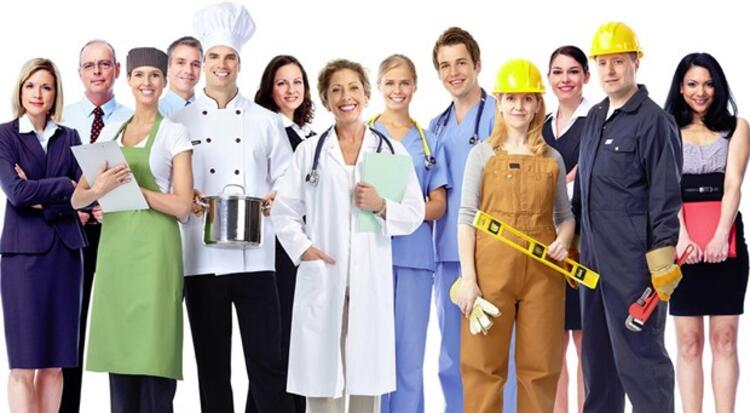 MESLEKLERİ TANIYALIM
3
EŞİT AĞIRLIK-TYT+ÖZEL YETENEK
Bingöl Üniversitesi	        min puan: 314.512           Sıralama: 235843
SAYISAL
Ağrı İbrahim Çeçen Üniversitesi (İÖ)	min puan: 274,261        Sıralama: 328060
SAYISAL
Muğla Sıtkı Koçman Üniversitesi	min puan: 318,978        Sıralama: 212090
SAYISAL
Sivas Cumhuriyet Üniversitesi            min puan: 239,945    sıralama: 477316
SAYISAL
Kastamonu Üniversitesi	             min puan: 283,347
SAYISAL
Van Yüzüncü Yıl Üniversitesi		min puan: 283,483
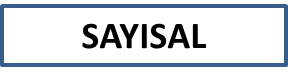 Kütahya Sağlık Bilimleri Üniversitesi       min puan: 437,978          Sıralama:65084
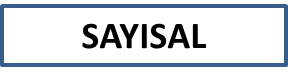 Amasya Üniversitesi		min puan: 283,244
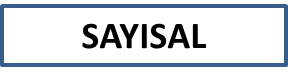 Aksaray  Üniversitesi 	min puan: 285,104                sıralama: 294436